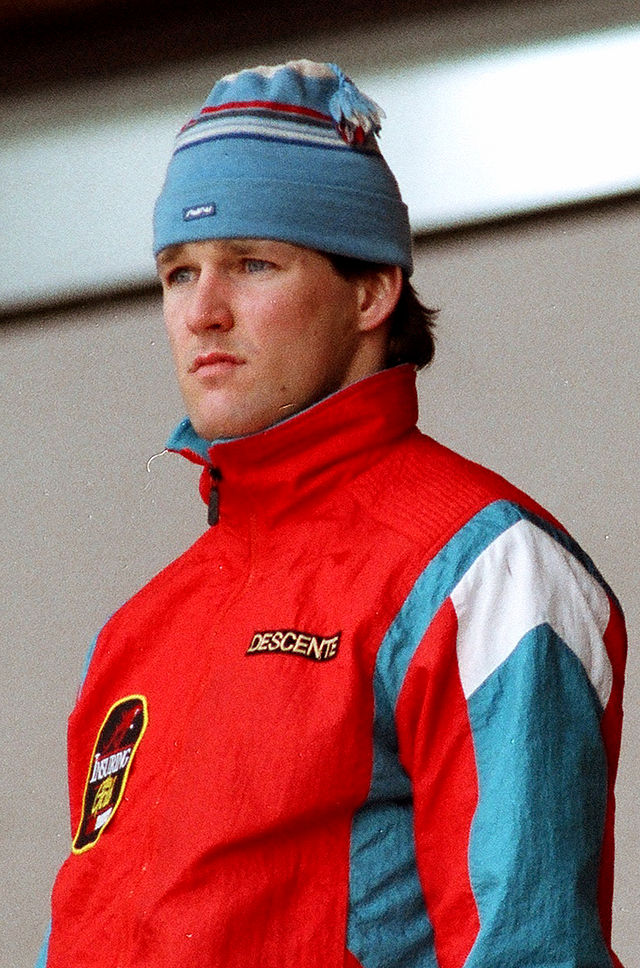 Does anyone know who this is?
Some clues to help…
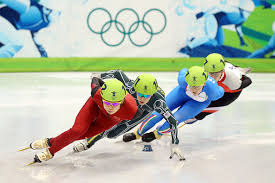 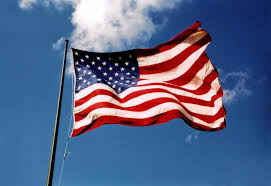 Daniel Jansen was born June 17, 1965, in Wisconsin and is a retired American speed skater.
Jansen was the youngest of nine children. Inspired by his sister Jane, he took up speed skating while growing up. He set a junior world record in the 500 metre race at the age of sixteen.
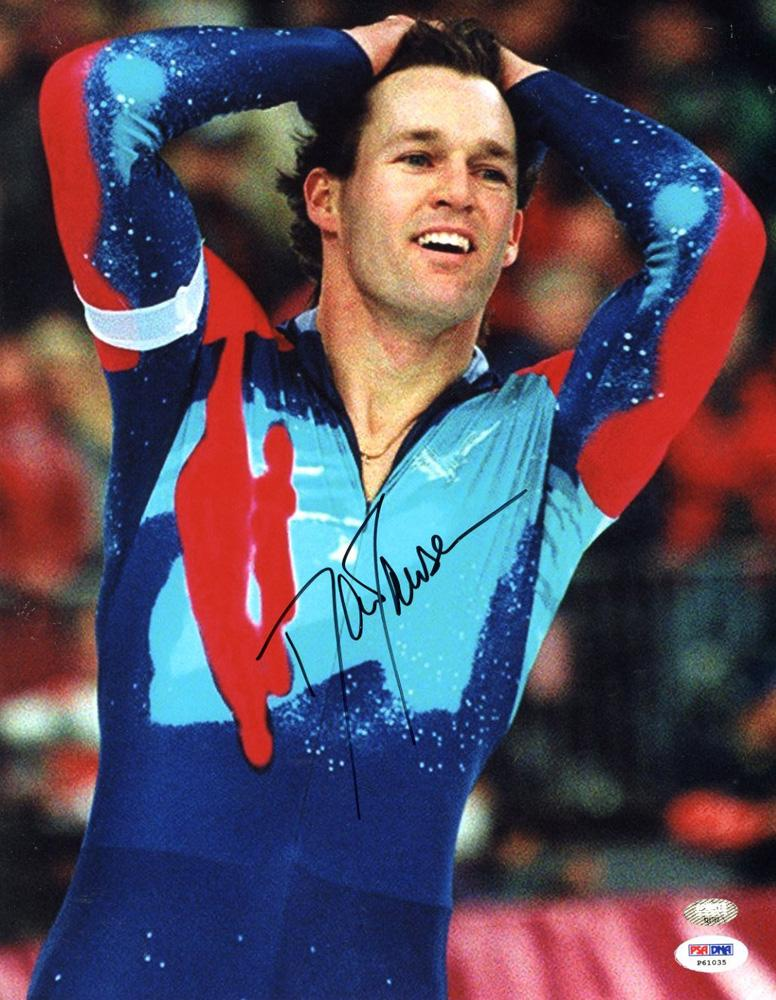 1988
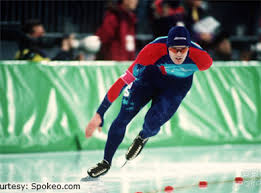 In 1988, he became the World Sprint Champion, then he was off to the 1988 Winter Olympics where he was a favourite for the 500 and 1000 metre races.
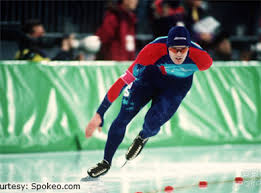 Devastating news!
The day of the 500m event, Jansen was informed that his 27-year-old sister had sadly passed away. He went on to compete in the race that afternoon but fell in the first turn. Four days later in the 1000 metre event, he began with record-breaking speed but fell again, just past the 800 metre mark.
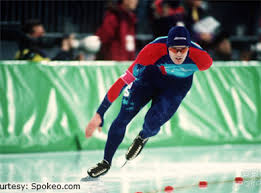 Devastating news!
Jansen left the 1988 Olympics with no medals but became the recipient of the U.S. Olympic Spirit Award for his valiant efforts through tragedy.
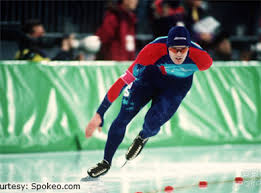 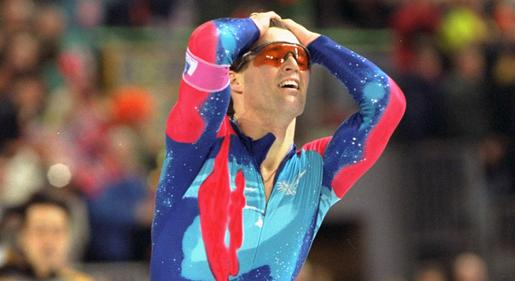 Did he give up?
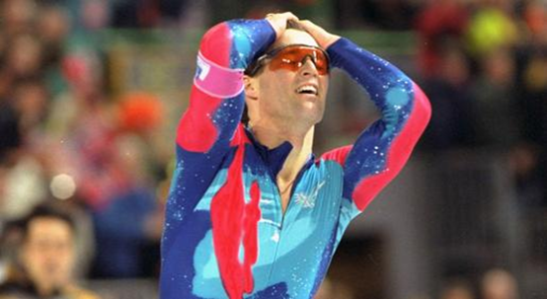 1992
In the 1992 Winter Olympics in Albertville, France. Jansen finished fourth in the 500 metres and twenty-sixth in the 1000 metres, and left the games with no medals.
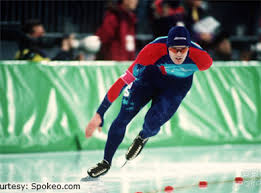 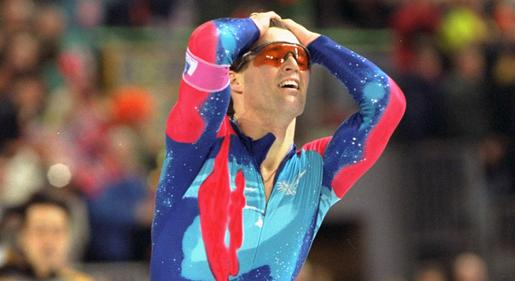 Did he give up?
1994
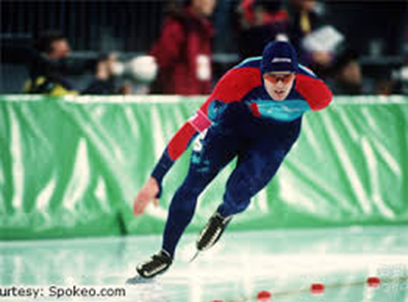 In accordance with a 1986 decision by the International Olympic Committee (IOC) to place the Summer and Winter Games on separate four-year cycles in alternating even-numbered years, the next Winter Olympics after 1992 was in 1994.
1994
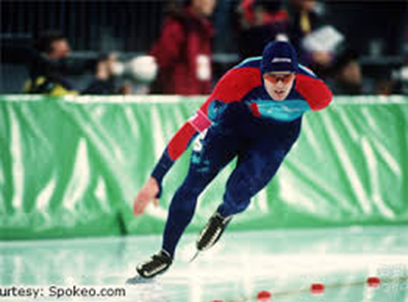 Winter Olympics: Lillehammer, Norway.


Jansen’s last chance!
1994
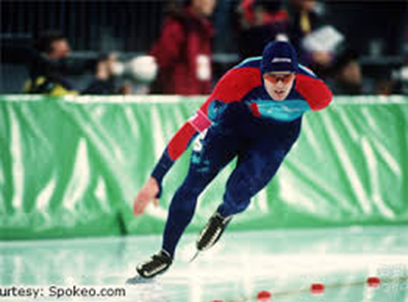 Competing in the 500m and 1000m sprints.
1994
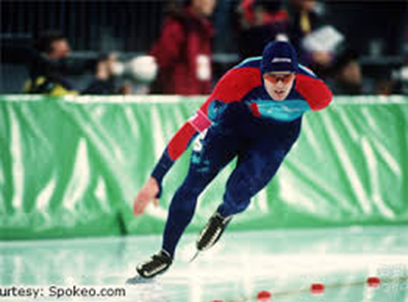 500m sprint: Finished eighth  


1000m sprint: ?????
1994
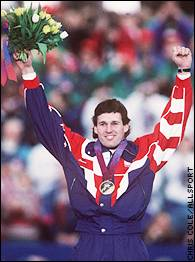 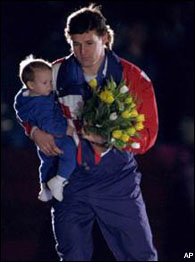 1000m sprint: Jansen defied expectations and finished first, winning his first and only Olympic medal of his career, while setting a new world record in the process. He dedicated the gold medal to his late sister, then took one final victory lap around the rink with his one-year-old daughter
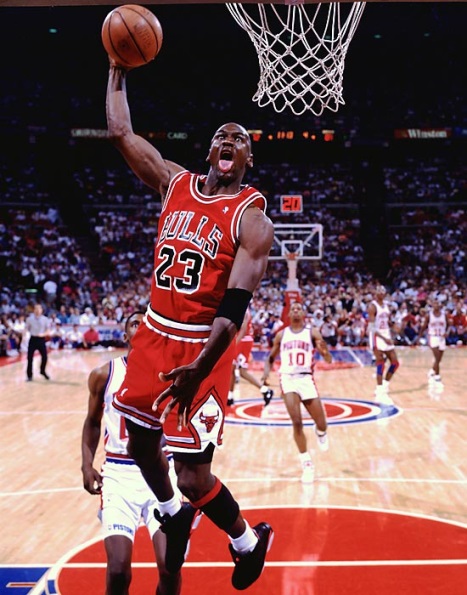 I can accept failure, everyone fails at something. But I can't accept not trying.
Michael Jordan
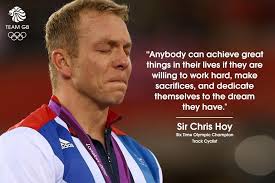 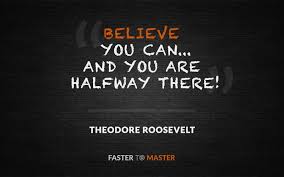 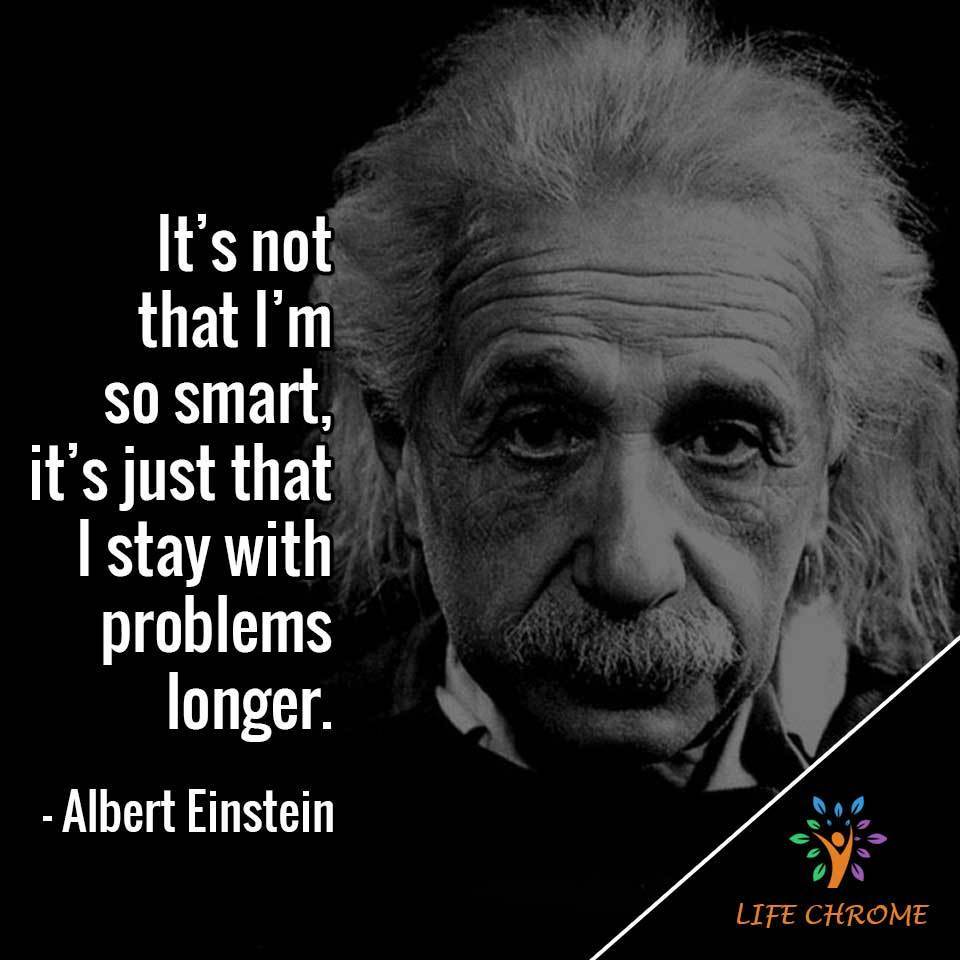